Arduino Overview
Bob Wilton – KF5TPQ
Arduino UNO
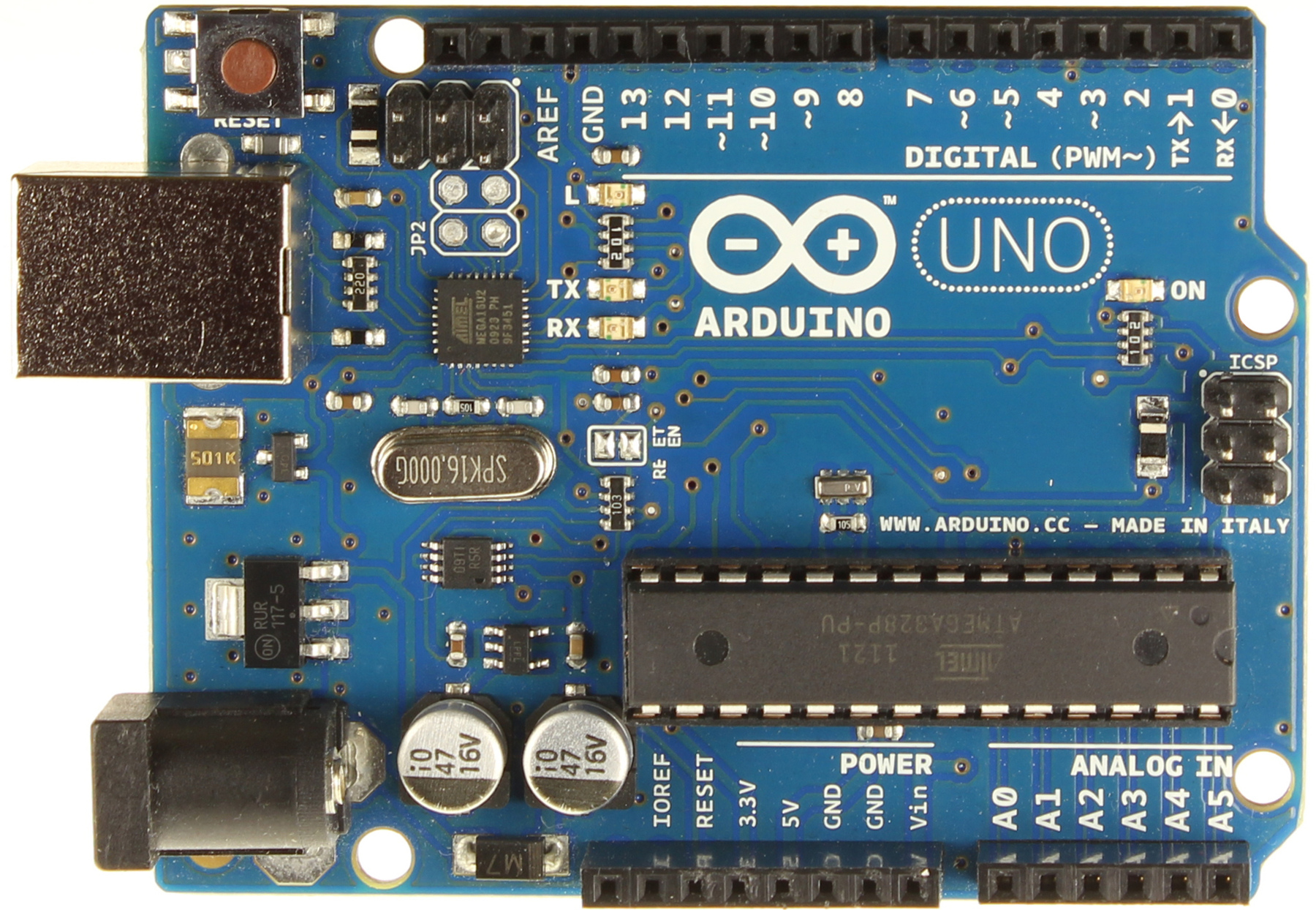 Arduino UNO
It is a MicroController
Atmel ATMega328 chip 16 Mhz (8 bit microcontroller)
14 Digital I/O Pins (6 can be PWM) (Mega 54/15)
6 Analog Pins (Mega 16)
Serial TX/RX for USB and serial communications (Mega(4)
I2C, SPI and Single Wire interfaces
32KB Flash Memory (Mega 256K)
2KB Sram and 1KB EEPROM (Mega 8K & 4K)
5 Volts (input 7-12 volts)
Arduino History
Developed in Italy as a teaching aid
Massimo Banzi and David Cuartielles
2 Factions now – Arduino.cc and Arduino.org
Open Source – Hardware and Software
Low cost – many clones
Many Varieties
Shield Boards
Sensors
Arduino layout
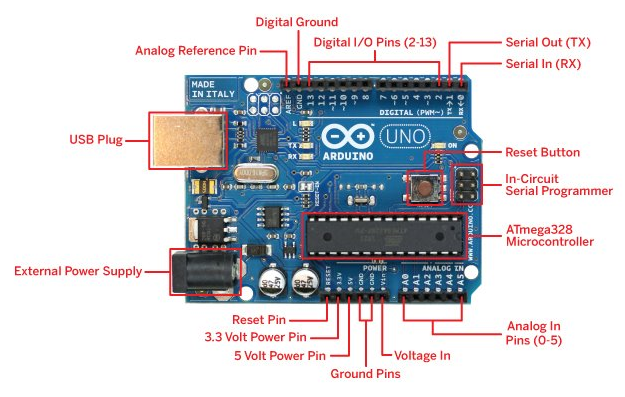 Arduino – Other Types
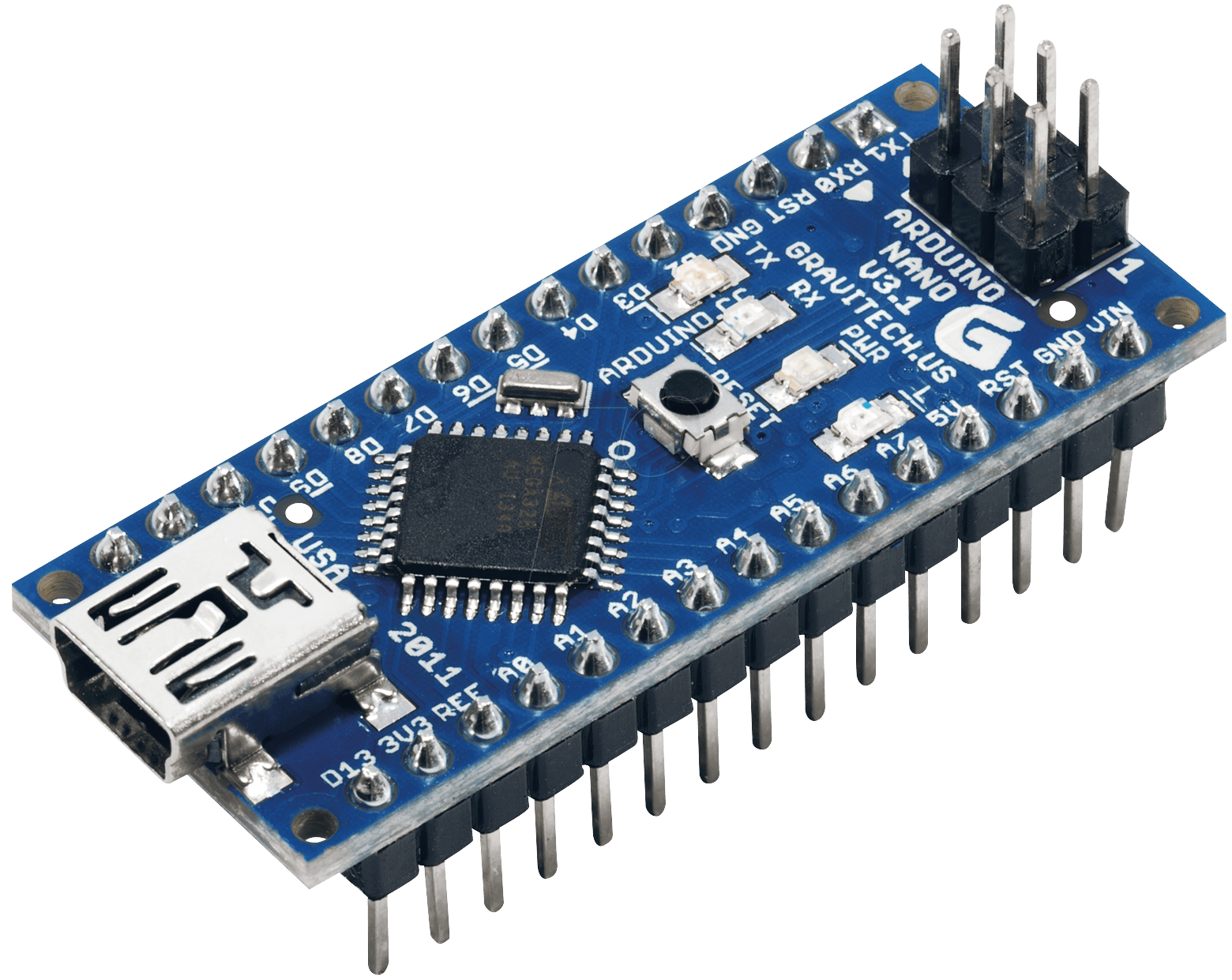 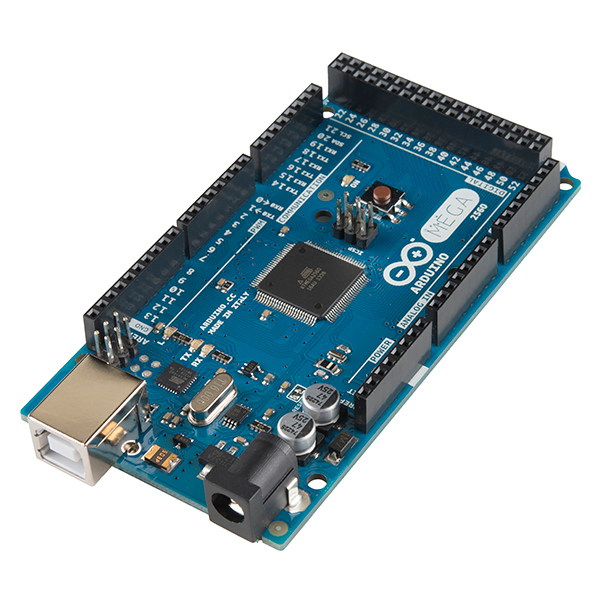 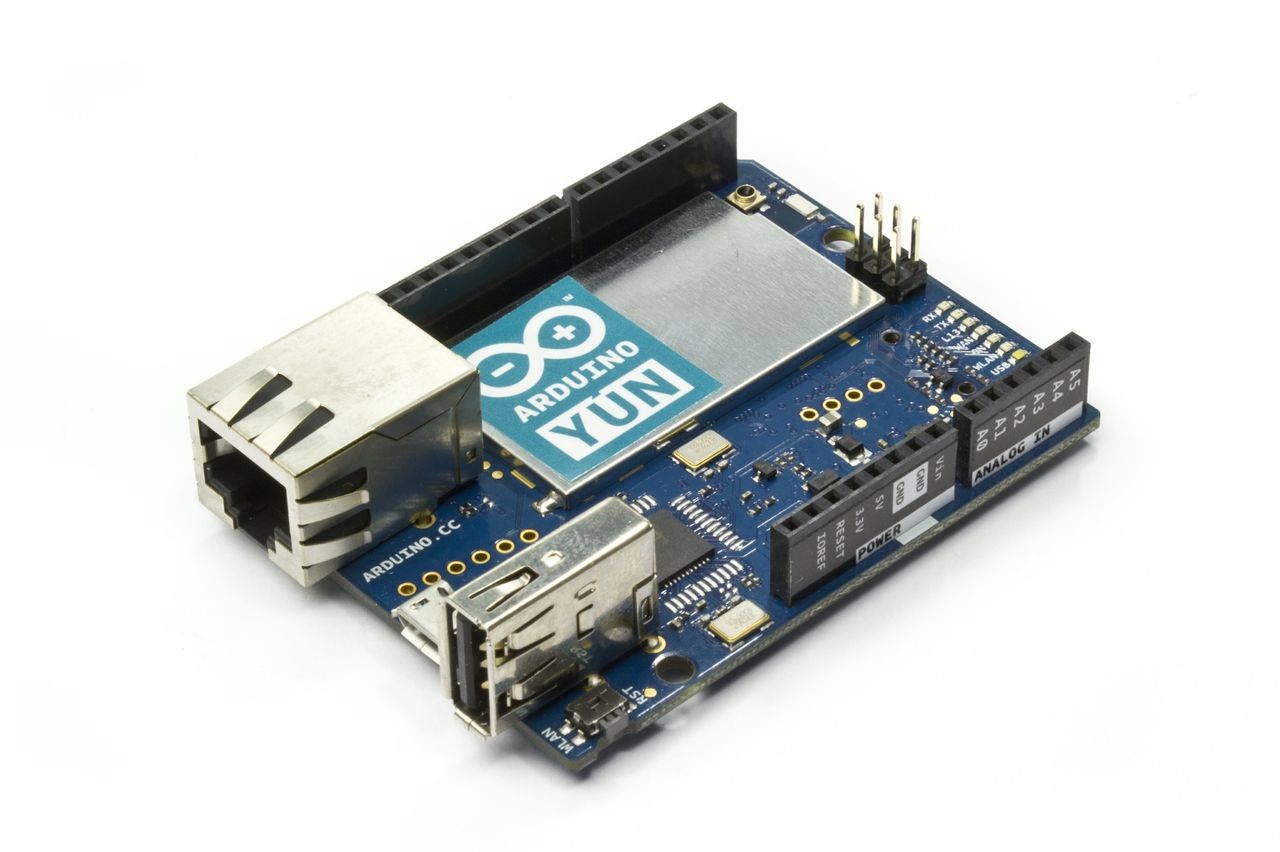 Arduino Shields & sensors
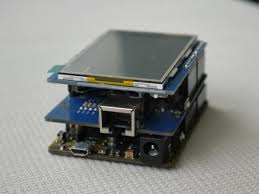 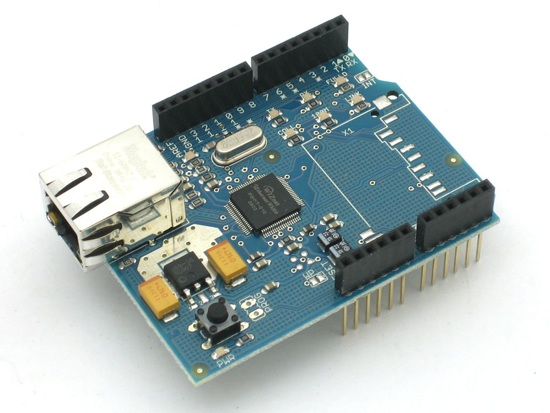 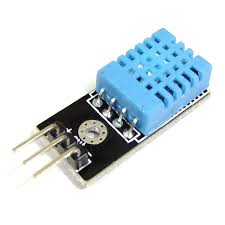 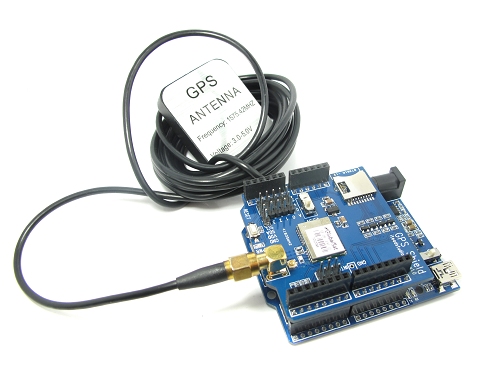 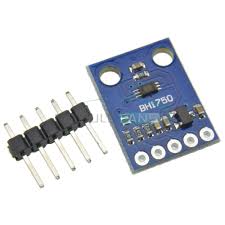 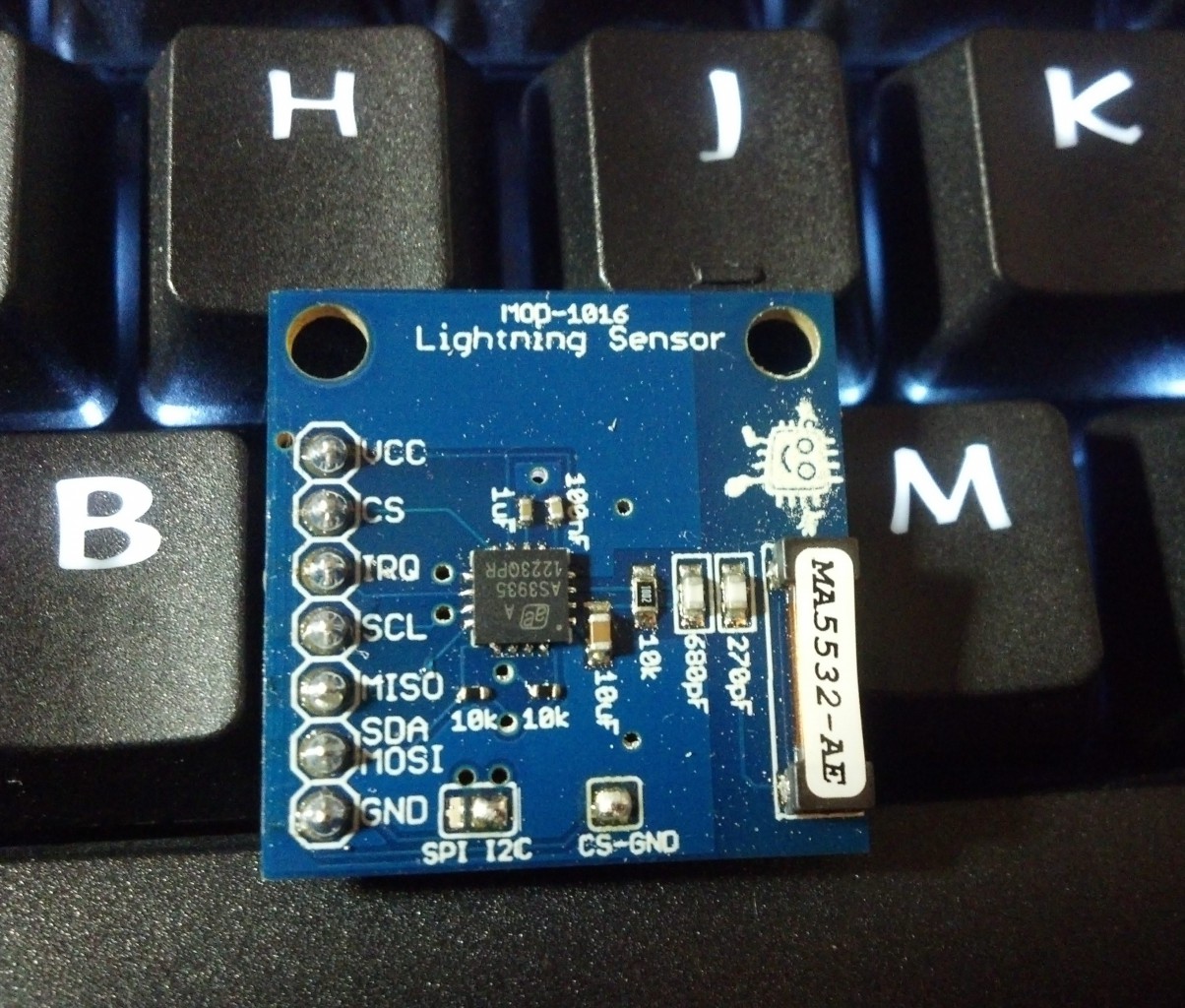 What can you do with Arduino
Learn more about Hardware and Software
Build your own electronic projects
IoT – Internet of Things
Home Automation
Integrate with Ham Radio
GPS / APRS
Lightning Detector
Weather Station
SWR Meter
Antenna Axis Controller
Morse Code Decoder
Waveform Generator
Build projects - Breadboard
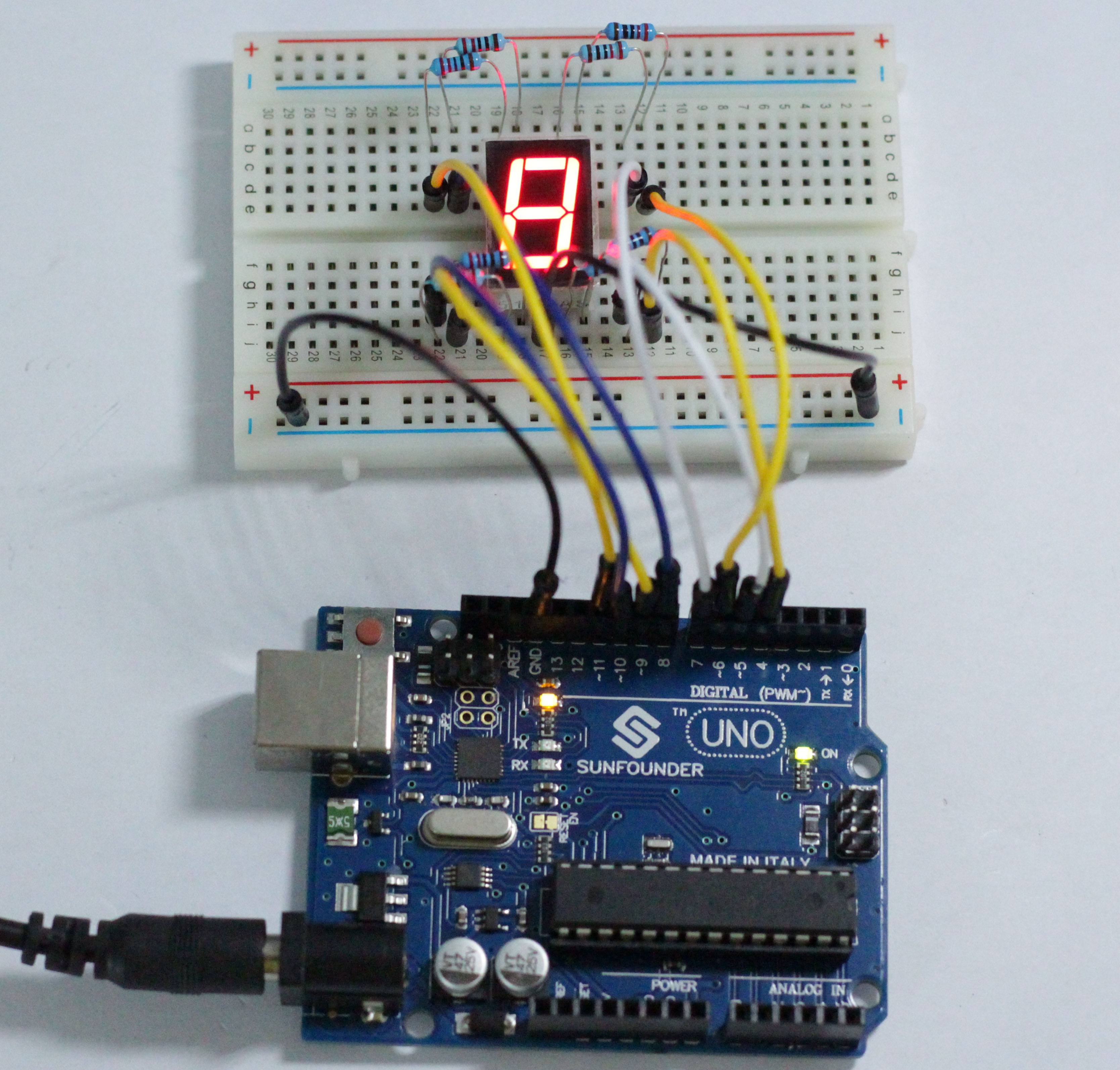 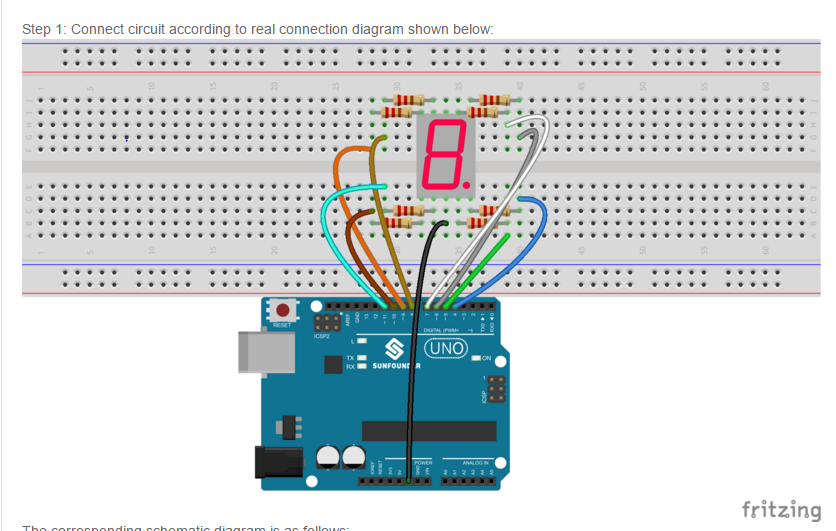 Arduino IDE
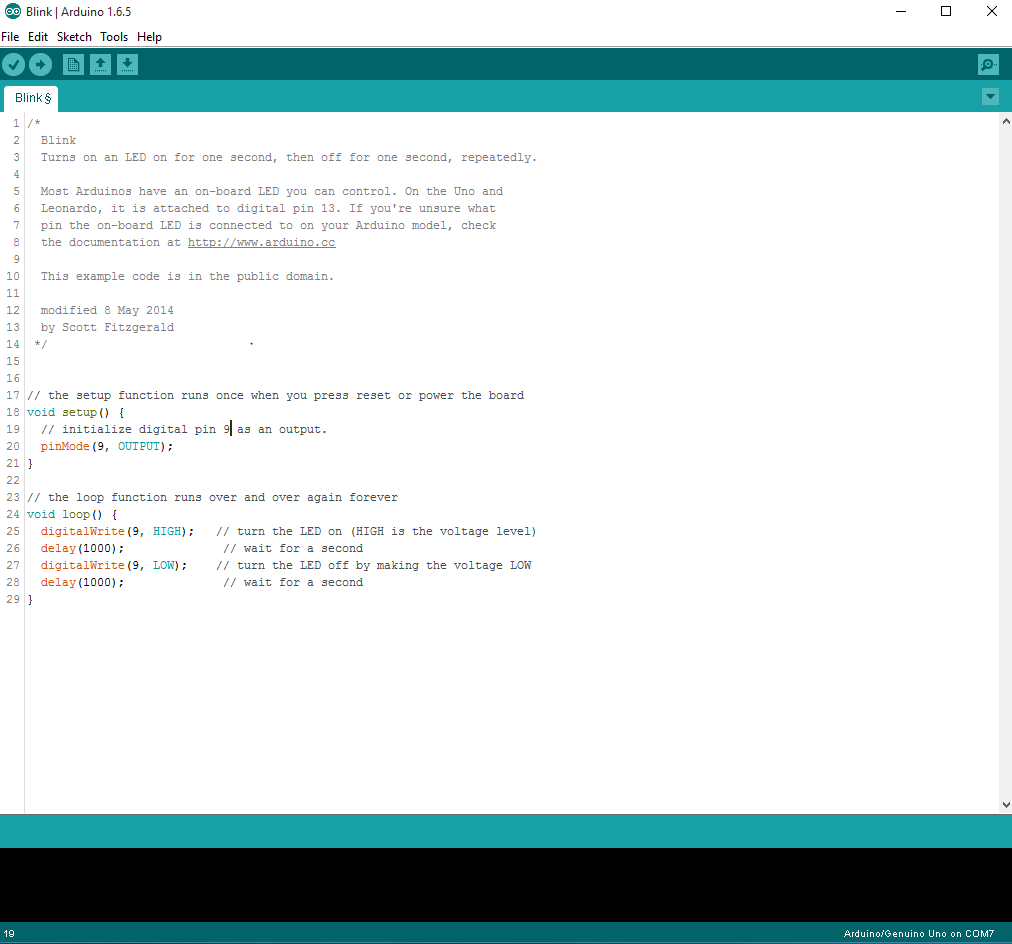 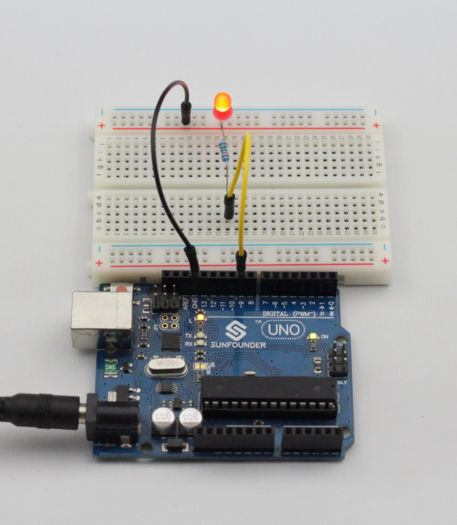 Fritzing
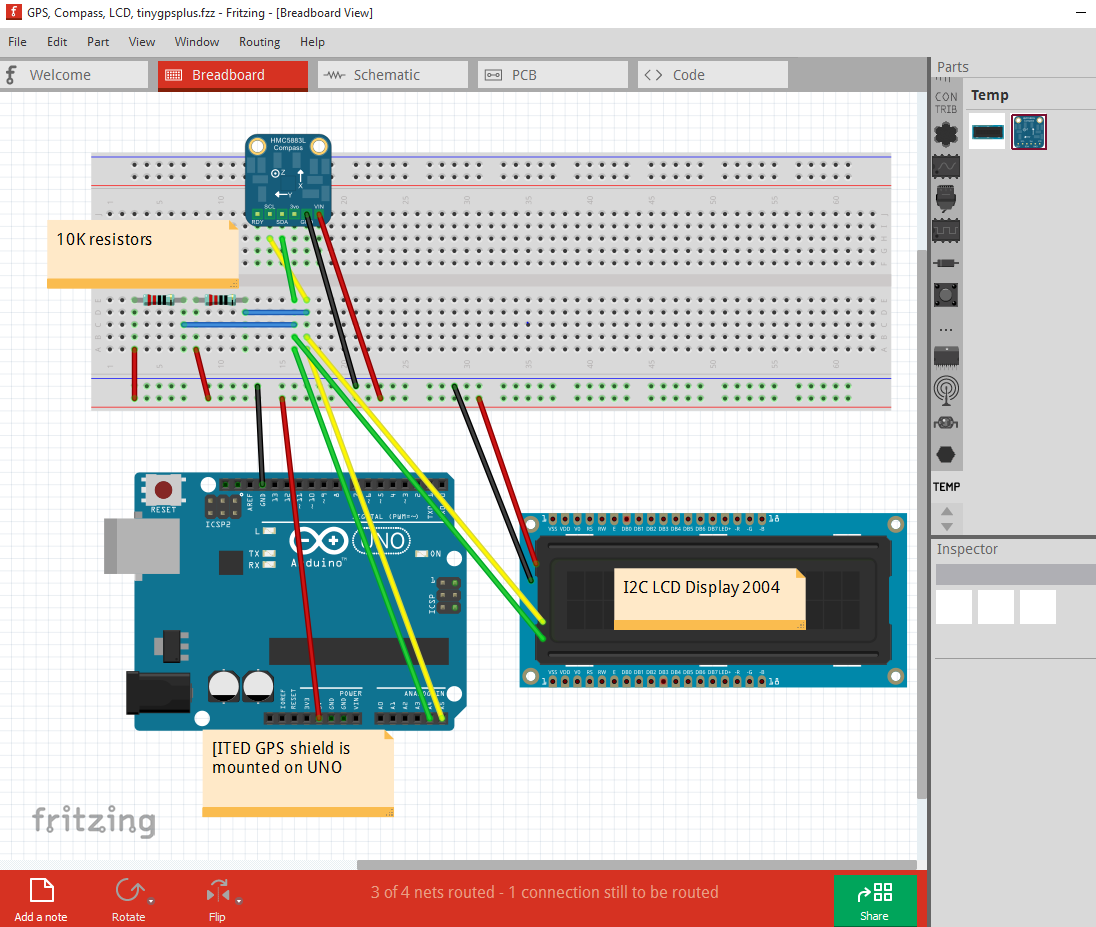 Fritzing
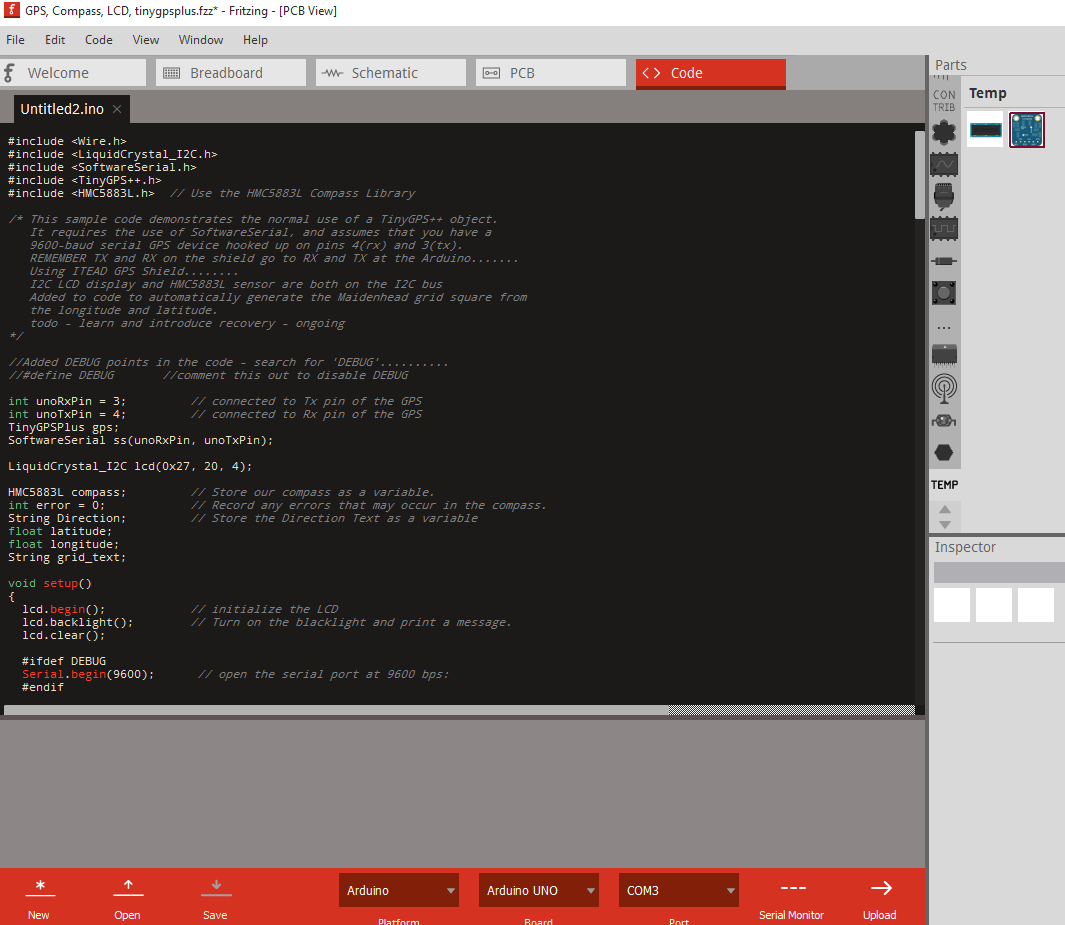 fritzing
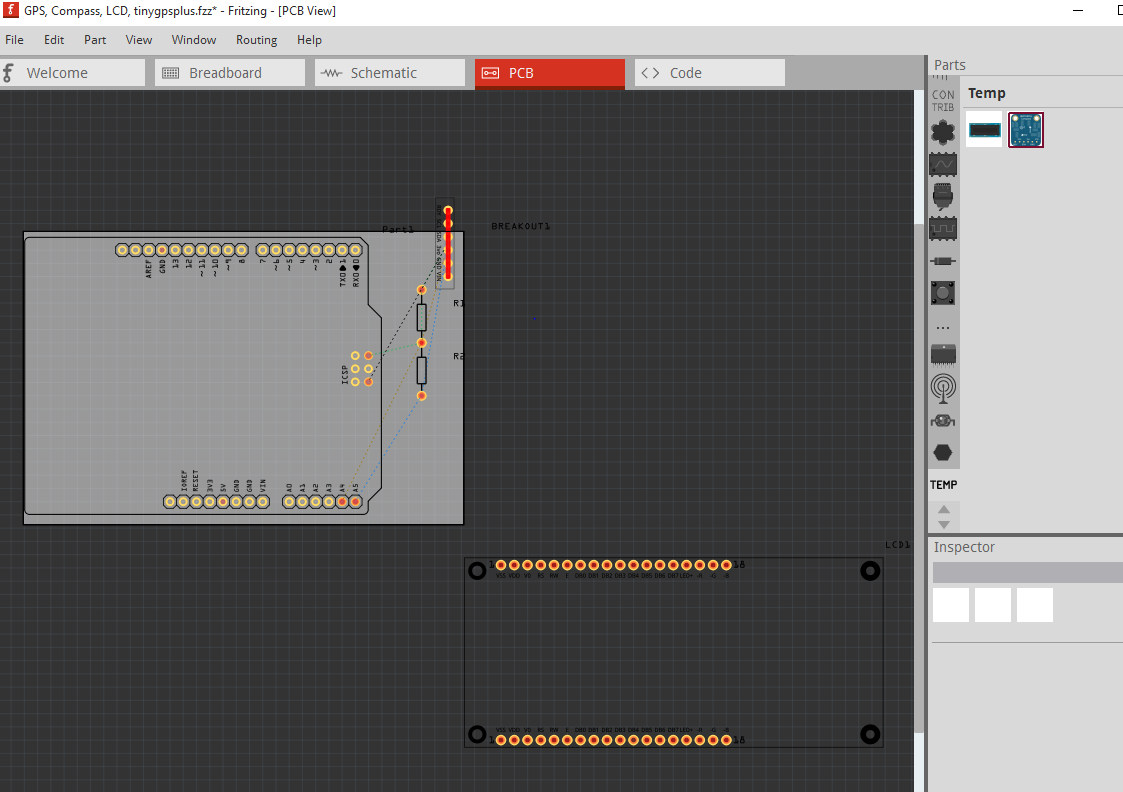 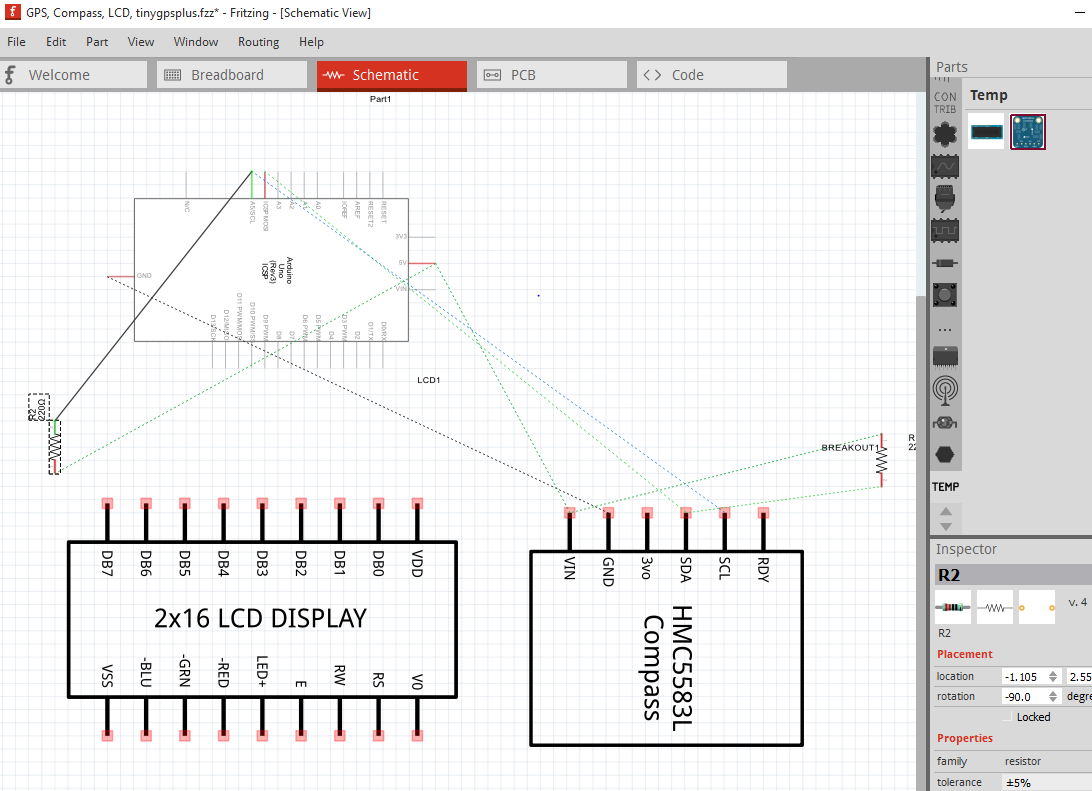 Lightning detector
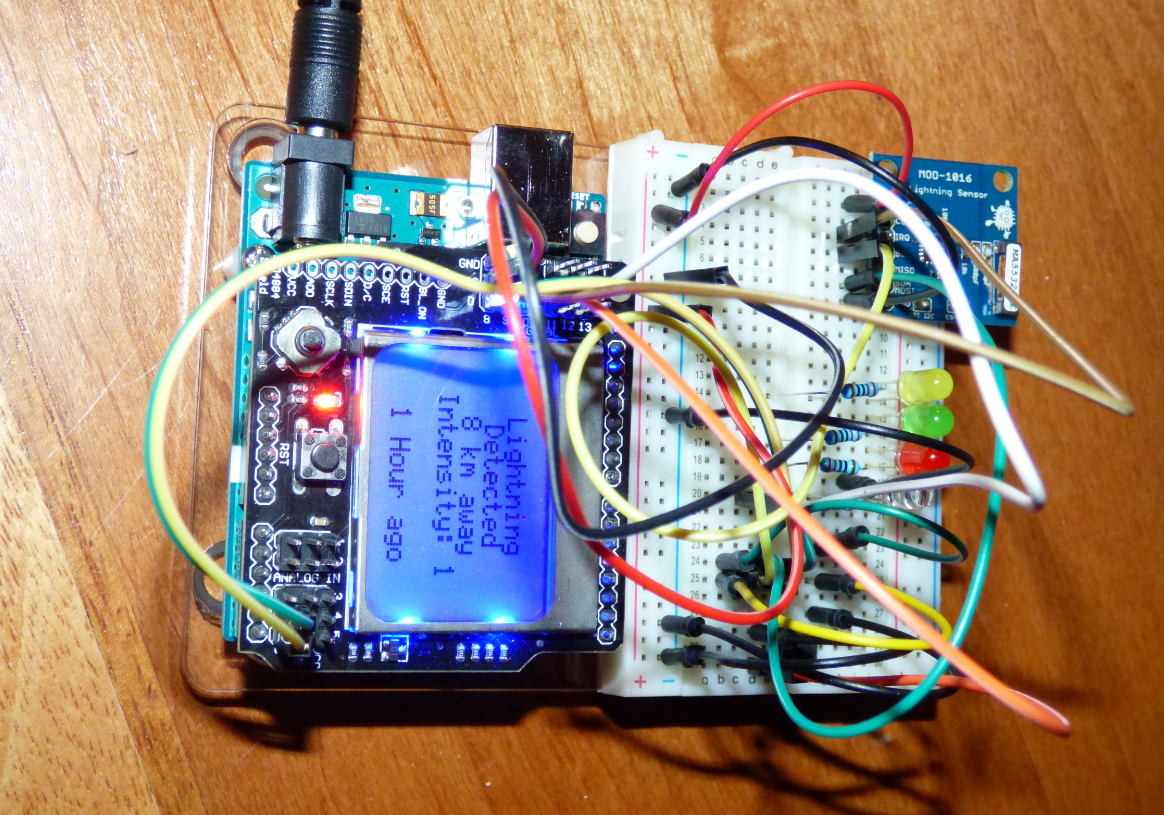 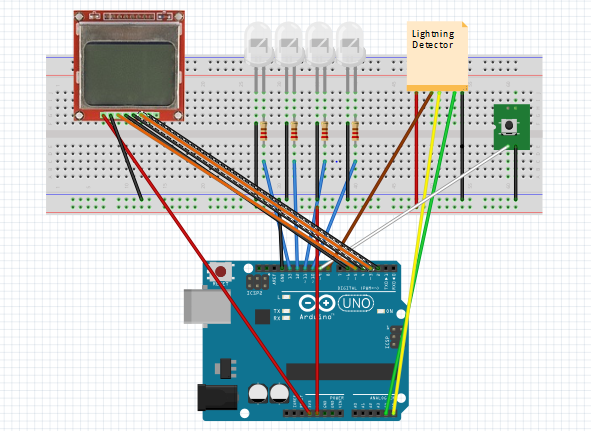 Lightning detector Sketch
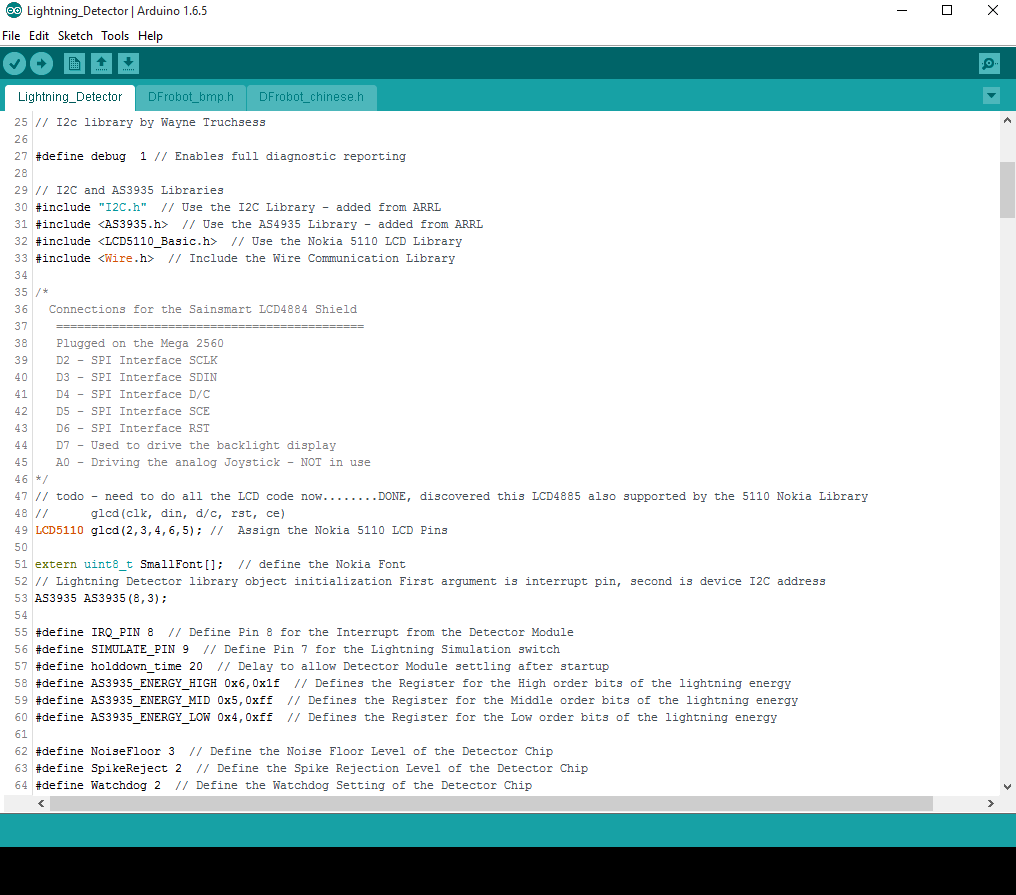 Home Automation
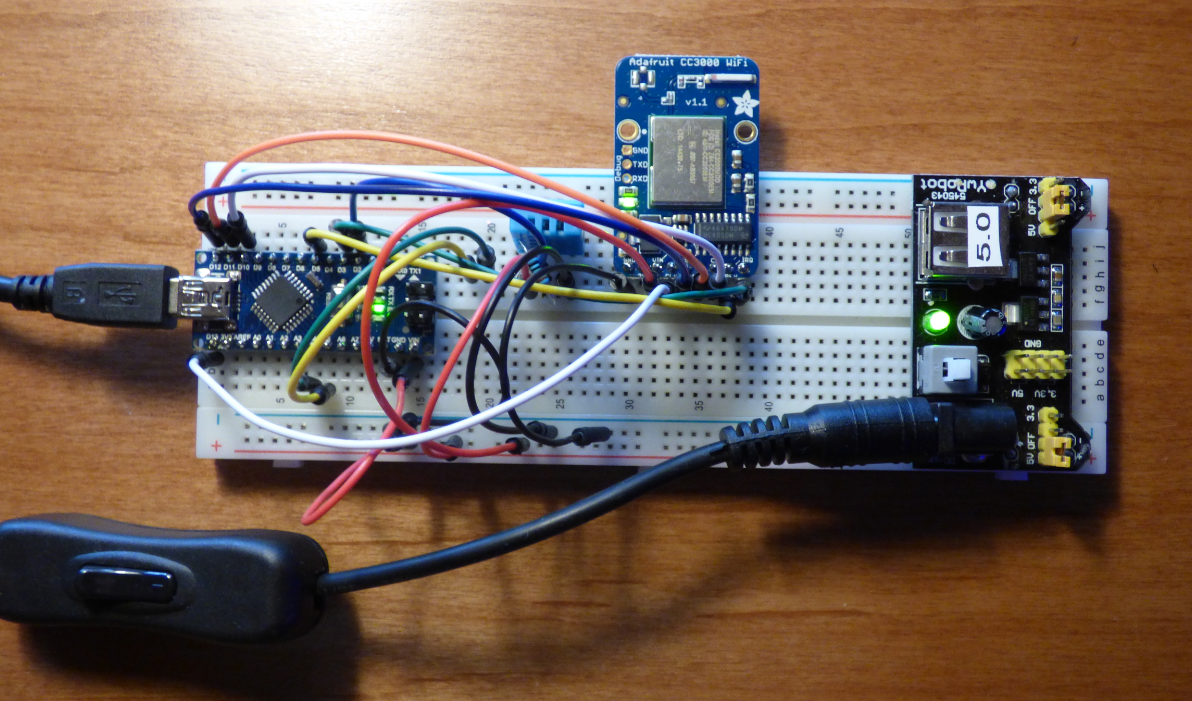 Home Automation Sketch
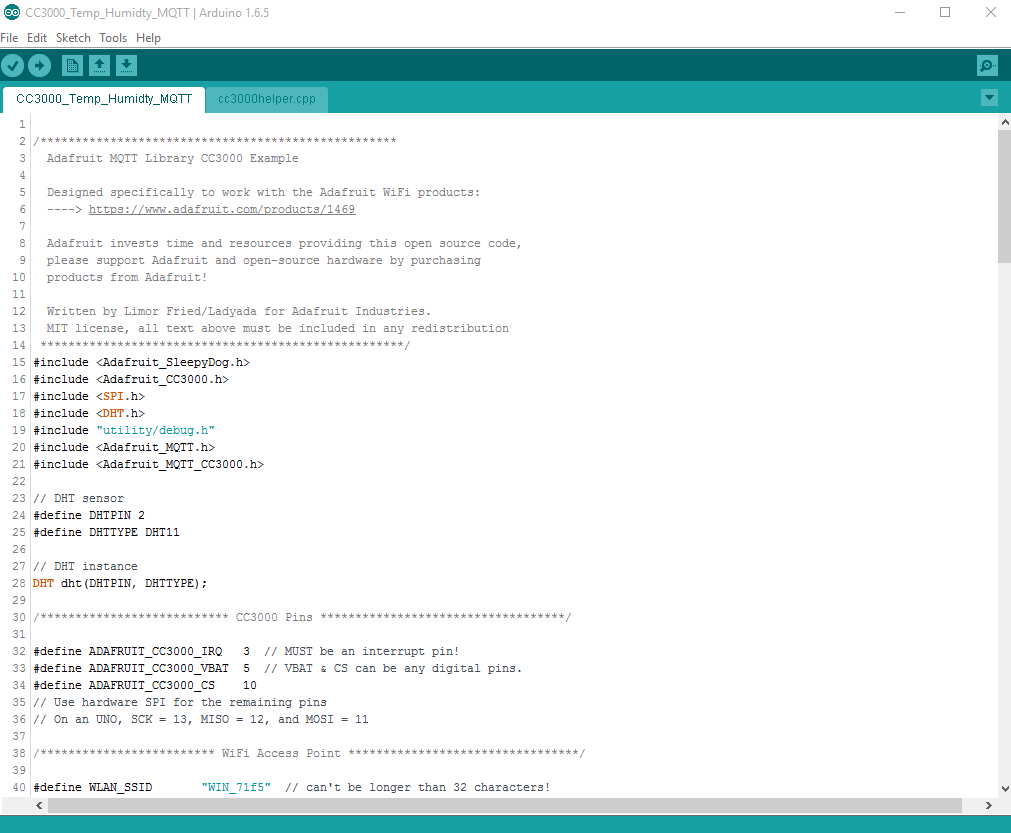 Adafruit io (publishing data)
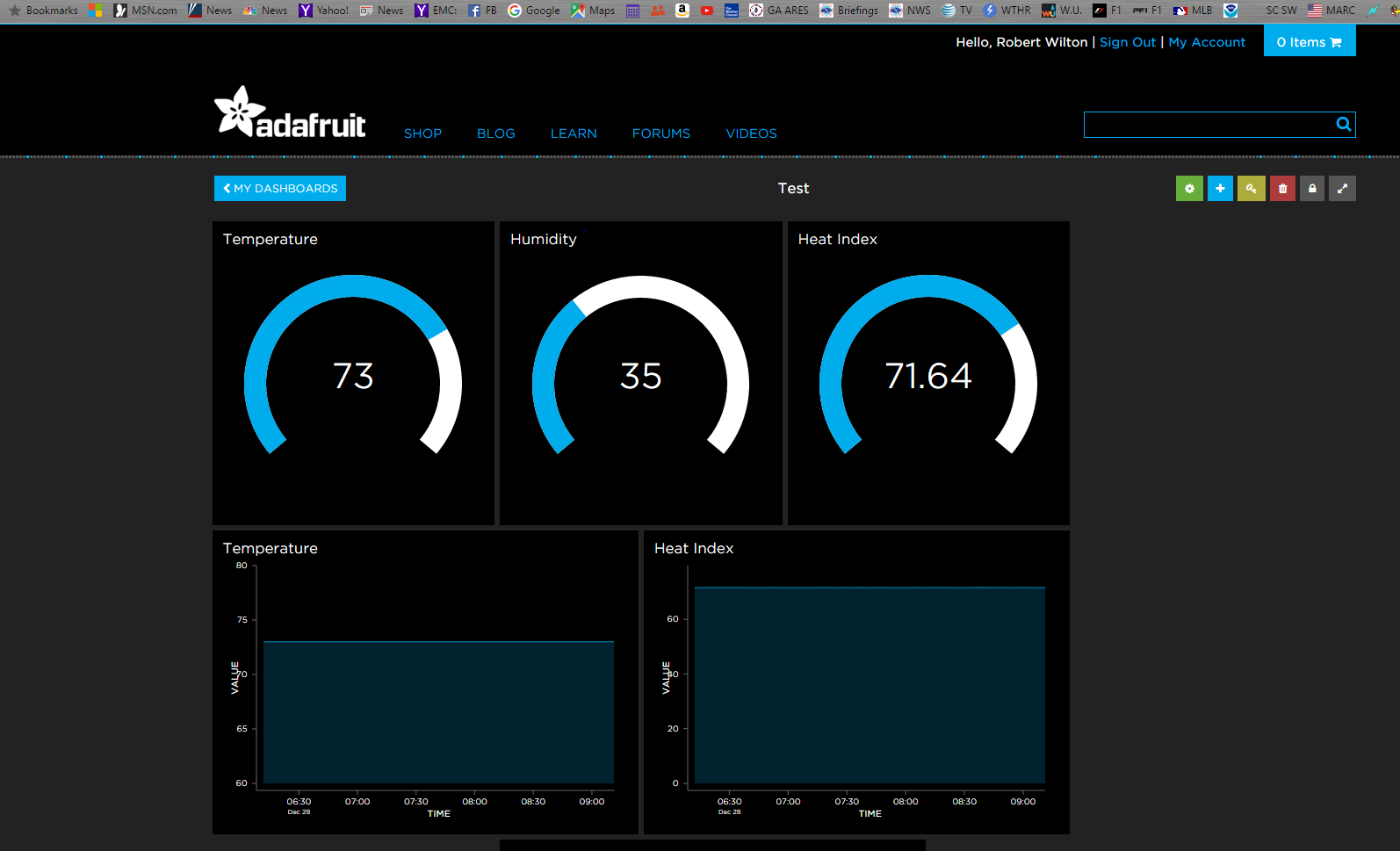 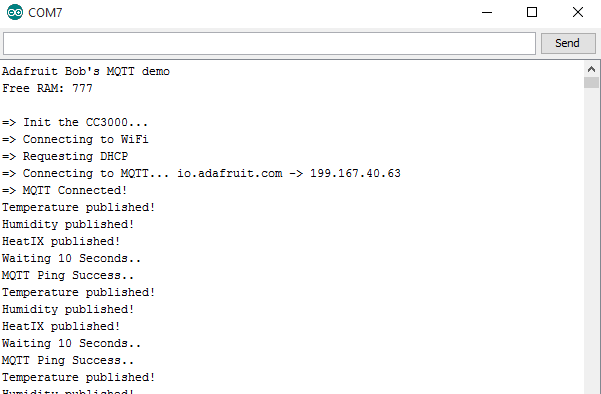 Getting started & Resources
Kits
www.Arduino.cc
www.adafruit.com
www.sparkfun.com
www.robotshop.com
www.sunfounder.com
www.amazon.com
Ebay
Google searches
www.github.com
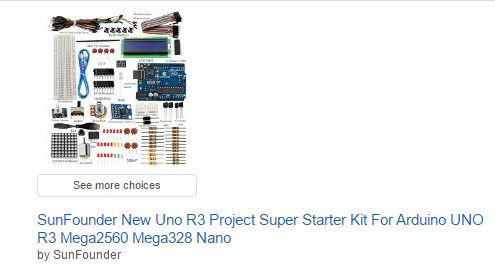